Integrating CDM and PoA structures into a NAMA:
Case-Studies by South Pole Group

September 5th 2014

Christian Dannecker

Director Forestry and Land use group
South Pole Group
How do a PoA and a NAMA play together?
KfW (2011: “On the Road from PoA to NAMA”*), using four case-studies, showed that PoA provide important building blocks for NAMA design. Countries are starting to build on this by combining two regulatory instruments: 
Instrument 1 sets a target, allows the use of certain performance based payments (like carbon credits) to contribute towards target compliance (creates demand).
Instrument 2 (derived from CDM-PoA) facilitates meeting any performance gap via the supply of eligible carbon credits (often under domestic governance scheme) (creates supply). 
Together they form a market (demand and supply) and represent a NAMA.     
Early Action Programme rewards the early-movers and effectively creates an incentive bridge between today and a future agreement.  
                             Regulatory                                Regulatory                   
                            Instrument 1                          Instrument 2 (PoA-style)
*South Pole (2011): “How to develop a NAMA by scaling-up ongoing programmatic CDM activities”;
http://www.jiko-bmu.de/files/basisinformationen/application/pdf/south_pole_study_poa_to_nama_june_2011.pdf
Case-study 1: Indonesia – Cement Industry
Regulatory Context: Current regulation covers 9 largest cement producers in Indonesia, seeks to reduce GHG emissions by 2% p.a. by 2015 / additional 3% p.a. by 2020. The companies may use carbon credits originated in this and downstream sectors of the economy to meet the target. 
Proposed Implementation Arrangement:
Development of a domestic offset procurement programme from the cement producers if they go below their historic carbon intensity dynamic benchmarks. The programme is organized within a PoA-style framework and governed by a domestic framework of rules modeled on the CDM. Preceded by “readiness” work like MRV setup.
Introduction of a moderate tax on all coal exports to extend the availability of coal for domestic consumption, to increase competitiveness of the national industry, and to finance the procurement of carbon credits from over-complying cement factories (and possibly from downstream sectors such as housing).
Flow of Finance: ER purchase funded out of a) revenues from coal export tax, b) domestically and internationally supported funds for NAMA, c) from other domestic policy schemes, and d) international carbon markets (in this case ERs would have to be cancelled by buyer, not NAMA host).
[Speaker Notes: Australia Indonesia Partnership For Economic GovernanceAIPEG Facility of AusAID

This sector part of a pilot towards the adoption of a carbon pricing strategy for the whole of the economy by 2020.
Cement sector is an almost ideal pilot case for the introduction of sector-wide carbon pricing because only 9 facilities and very low abroad competition.
0.85 kgCO2/kg cement baseline, goal 744 kg CO2/t cement by 2020 and 635 kg CO2/t cement by 2030. 
5 registered CDM, 3 issued.

financial support by the Ministry of Finance to conduct energy audits and implement greenhouse gas (GHG) accounting procedures, value added tax (VAT) and import duty (if it is imported) exemptions, subsidized loans for investment into GHG mitigating investments 

NAMA Design Principle No 1: a successful NAMA is driven by the value it generates towards domestic policy priorities.

MRV work is already the mandate of the DNA, whose rule under CDM is to develop SBs.

The downstream sector ER activitites would have to be driven / supported  / financed by the regulated cement plants to become eligible.

The historic benchmark could at the start be adjusted for “credit for early action”.]
Case-study 2: Switzerland – KLiK Foundation
Regulatory Context: Swiss CO₂ Law requires producers of motor fuels to offset on average 5% of CO₂ emissions (2013-20). To meet this target they fund GHG reductions stemming from eligible carbon projects in Switzerland.
Implementation Arrangement:
Development of a domestic carbon credit procurement scheme organized within a domestic PoA-style framework.
Establishment of the Foundation for Climate Protection and Carbon Offset (KLiK) funded by a small fee from 39 mineral oil companies to facilitate climate mitigation projects in Switzerland. KliK is tasked to act as a carbon offset accumulator and fulfil their carbon offset obligations under the Swiss CO₂ Law.
Flow of Finance: KLiK buys carbon units generated domestically from mitigation projects in the fields Transportation, Businesses, Buildings and Agriculture.
Case-study 3: Colombia – Urban Transport
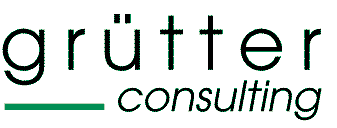 Regulatory Context
Colombia PMR program aims at developing market-based instruments for the transport sector.
Proposed combination of 3 NAMAs (public urban transport, non-motorized transit, and NAMA for performance standards in vehicles) will result in a domestic offset scheme (open only to transport emission reductions, and funded domestically by a relocation of part of the existing low carbon tax on liquid fuels).
The NAMAs will accept certain carbon credits from existing transport PoA-style and CDM projects. Domestically-funded and internationally supported purchases of credits will be counting towards the future Colombian NAMA target.
Proposed Implementation Arrangement: 
Development of the domestic offset scheme based on the existing Swiss domestic offset scheme for transport.
Design of the NAMAs and relocation of the moderate tax on liquid fossil fuel to spur domestic demand. 
Flow of Finance: Demand from a) domestic fund b) international NAMA donors (support) c) carbon credit buyers (credited) and, again, CER sales still possible.
[Speaker Notes: Mention Gruetter.

Entity coordinating NAMA and “buying” Ers: FINDETER
Supervisory board: DNP (Sebastian Lema…), MADS, MinTransporte, MinHacienda
MADS in charge for biennial reporting to UNFCCC

Key actors: Transport PPPs (Transmilenio…), private transportation companies, Municipalities.]
Thank you!
For more info: Booth 12

Christian Dannecker
Director Forestry and Land Use
South Pole Group
c.dannecker@southpolecarbon.com
311-7870924

Manuel Cocco
Climate Policy (NAMA) Lead
South Pole Group